Л.Н. Гумилев атындағы Еуразия ұлттық университеті
14-дәрісВАКУУМДЫҚ ЖҮЙЕЛЕРДІ ЕСЕПТЕУДІҢ 
КЕЙБІР ПРИНЦИПТЕРІ
Дәріс жоспары:
Вакуумдық жүйелерді есептеудің кейбір принциптері
Газдың ағуы
Газдардың беттерден десорбциясы
Объект қабырғаларының өткізгіштігі
1. Вакуумдық жүйелерді есептеудің кейбір принциптері
Вакуумдық жүйені есептеу вакуумдық жабдықты таңдау мақсатында жүргізіледі. Мұндай жабдықтарға вакуумдық сорғылар, клапандар, вакуумметрлер, тұзақтар, рефлекторлар жатады. Вакуумсыз жұмыс жасау мүмкін емес технологиялық операцияларды жүргізу үшін қажетті ортаны толық қамтамасыз ететін болады. Вакуумдық жүйені есептеу үшін келесі параметрлерді орнату қажет:
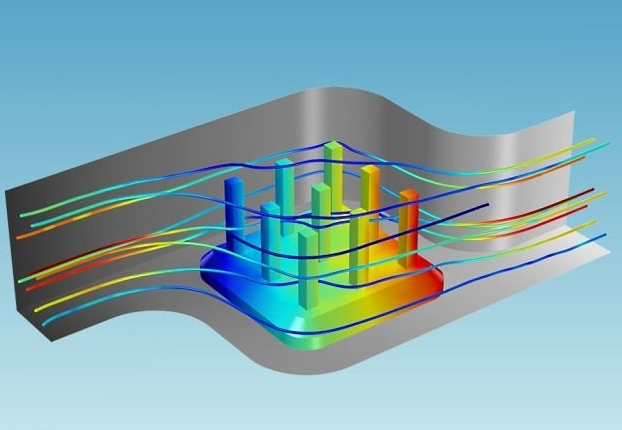 жиынтық технологиялық ағын және газ ағыны - Q; 
вакуумдық камерадағы жұмыс қысымы - р; 
жұмыс режиміне байланысты уақыт - t; 
айдалатын объектінің өлшемдері (диаметрі, биіктігі)
1. Вакуумдық жүйелерді есептеудің кейбір принциптері
Вакуумдық жүйелерді есептеу процесінде олар көбінесе келесі мәселелерді қарастырады :
Газды объектіден шығару - бұл объектінің қысымы уақыт өте келе өзгеретін стационарлық емес процесс. Оны дәл есептеу үлкен қиындықтар туғызады, себебі есептеуге кіретін шамаларды дұрыс бағалау мүмкін емес
Вакуумды құруды қамтамасыз ететін сорғының жылдамдығын анықтайды немесе вакуумдық сорғының белгілі жылдамдығымен берілген вакуумға жету үшін қажетті уақытты табады
1.Вакуумдық жүйелерді есептеудің кейбір принциптері
1. Вакуумдық жүйелерді есептеудің кейбір принциптері
Монте-Карло әдісін 1949 жылы американдық математиктер Н. Метрополис пен С. Улам ұсынған және бастапқыда кинетикалық теңдеулерді шешу, интегралдарды есептеу және т. б. арқылы нейтрондық сәулеленуді әлсірету мәселесін қарауда қолданған. Вакуумдық жүйелерді есептеу үшін қолданылатын Монте-Карло әдісінің нұсқаларының бірі - сынақ бөлшектері әдісі, молекулалардың қозғалысын модельдеуден және осы модельдеу нәтижелерін статистикалық бағалаудан тұрады. 
   Вакуумдық жүйелерді есептеуде сынақ бөлшектерінің Монте-Карло әдісін қолданудың бірнеше нақты жолдары бар.
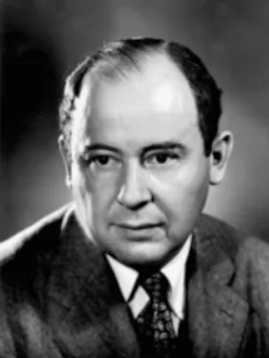 1. Вакуумдық жүйелерді есептеудің кейбір принциптері
Ағып кетуді талдау: Монте-Карло көмегімен газ молекулаларының материалдар немесе тығыздағыштар арқылы вакуумдық жүйеде диффузиясын модельдеу ағып кетудің ықтимал көздерін анықтауға және жүйе дизайнын оңтайландыруға көмектеседі
Сорғының тиімділігін анықтау: Монте-Карло әдісін газ молекулалары мен сорғы беттері арасындағы өзара әрекеттесулерді модельдеу үшін қолдануға болады, бұл вакуумдық сорғылардың әртүрлі түрлерінің тиімділігін бағалауға мүмкіндік береді
Айдау уақытын бағалау: Монте-Карло әдісін пайдаланып вакуумдық жүйедегі газ молекулаларының қозғалысын модельдеу белгілі бір вакуум деңгейіне жету үшін қажетті уақытты бағалауға көмектеседі
Вакуумдық жүйелерді жобалау және оңтайландыру: Монте-Карло әдісін қолдану олардың өнімділігі мен тиімділігін оңтайландыру үшін вакуумдық жүйелердің әртүрлі конфигурациялары мен параметрлерімен виртуалды эксперименттер жүргізуге мүмкіндік береді
Ластануды бағалау: Монте-Карло ластаушы заттардың вакуумдық жүйеде таралуын модельдеу үшін пайдаланылуы мүмкін, бұл олардың жүйе процестеріне әсерін болжауға көмектеседі
1. Вакуумдық жүйелерді есептеудің кейбір принциптері
Вакуумдық жүйелерді есептеудің негізгі принциптері
Қажетті вакуумды анықтау
Вакуумдық жүйені есептеудің бірінші қадамы-белгілі бір қолдану үшін қажетті вакуум деңгейін анықтау
Вакуумдық сорғыны таңдау
Есептелген айдау жылдамдығына сүйене отырып, қолайлы вакуумдық сорғыны таңдауға болады. Сорғының өнімділігі мен шекті қысымы сияқты сипаттамаларын ескеру маңызды
Айдау жылдамдығын есептеу
Келесі қадам-белгілі бір уақытта қажетті вакуумға жету үшін қажетті айдау жылдамдығын анықтау. Бұл камераның көлеміне және вакуумдық сорғылардың жұмысына байланысты
Вакуумдық жүйелердегі жұмыс вакуумына жету уақытын есептеу жүйенің көлемі, вакуумдық сорғының өнімділігі, бастапқы қысым, ағып кету сипаттамалары және тағы басқа сияқты бірқатар факторларды қамтиды.
1. Вакуумдық жүйелерді есептеудің кейбір принциптері
Жұмыс вакуумына жету уақытын бағалау
2. Газдың ағуы
Газдың ағуы - газ құбыры, газ баллоны немесе газ жабдығы сияқты газбен жабдықтау жүйесінен бақыланбайтын және байқаусызда газдың шығуы. Бұл жүйеде зақым немесе қысымның төмендеуі пайда болған кезде пайда болады.
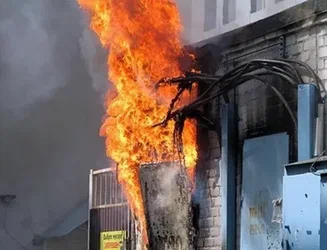 Газдың ағуы газ жүйесінің әртүрлі нүктелерінде - газ құбырларында, қосылыстарда, клапандарда, манометрлерде және басқа компоненттерде болуы мүмкін. Бұл элементтердің тозуы немесе зақымдануы қоршаған ортаға газдың түсуіне әкелуі мүмкін.
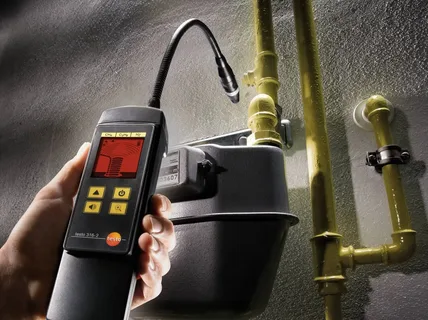 Газдың ағып кетуін анықтау үшін ауадағы газ концентрациясын анықтауға мүмкіндік беретін арнайы газ анализаторлары қолданылады. Сондай-ақ, ағып кетуді газдың тән иісі немесе шығатын ағынның дыбысы арқылы анықтауға болады.
2. Газдың ағуы
2. Газдың ағуы
ГАЗДЫҢ АҒЫП КЕТУІНЕ БАЙЛАНЫСТЫ БІРНЕШЕ МАҢЫЗДЫ АСПЕКТІЛЕР:
2. Газдың ағуы
Мониторинг және алдын алу: жүйенің күйін үнемі бақылау, ағып кетуді тексеру және профилактикалық қызмет көрсету ағып кетудің алдын алуға немесе оларды ерте анықтауға көмектеседі, бұл мүмкін проблемалардың алдын алуға мүмкіндік береді.
Орнату кезіндегі қателер
Газ жүйесінің компоненттерін дұрыс орнатпау немесе қосу ағып кету қаупін арттырады.
Жабдықтың бұзылуы
Газ құбырларының, клапандардың, фитингтердің немесе жүйенің басқа элементтерінің тозуы немесе істен шығуы газдың азаюына және ағып кетуіне әкелуі мүмкін.
Коррозия
Уақыт өте келе газ жүйесінің металл элементтері коррозияға ұшырауы мүмкін, бұл оларды ағып кетуге осал етеді.
Газдың ағып кетуін басқару жүйенің қауіпсіздігін, тиімділігін және үнемділігін қамтамасыз етудің маңызды бөлігі болып табылады. Ол сондай-ақ қоршаған ортаға әсерді азайтуға және тиісті қауіпсіздік нормалары мен стандарттарының сақталуын қамтамасыз етеді.
3. Газдардың беттерден десорбциясы
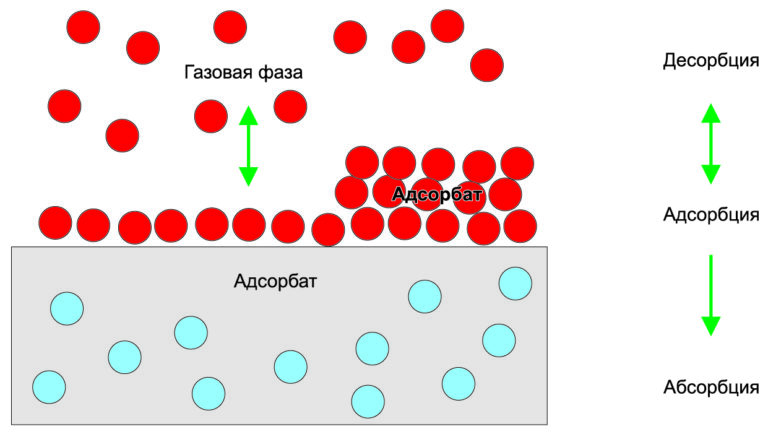 Беттердегі газдардың десорбциясы - бұл қатты дененің немесе сұйықтықтың бетіне сіңірілген немесе адсорбцияланған газ молекулаларының сол бетінен шығып, газ фазасына оралу процесі. Бұл процесс қалыпты жағдайда да, вакуумда да болуы мүмкін.
3. Газдардың беттерден десорбциясы
Десорбцияға әсер ететін факторлар
Беттік қасиеттері: беттің химиялық және физикалық қасиеттері газ молекулаларының адсорбциялану және десорбциялану қабілетіне әсер етуі мүмкін.
Температура: температураның жоғарылауы десорбция процесін тездетуі мүмкін, өйткені бұл әдетте бетіндегі молекулалардың кинетикалық энергиясын арттырады
Қысым: қысымның төмендеуі десорбция жылдамдығының жоғарылауына ықпал етуі мүмкін, өйткені газ молекулаларының аз мөлшері бетпен әрекеттесу үшін газ фазасында қалады
3. Газдардың беттерден десорбциясы
Материалдардың беттерінен газдардың десорбциясы әртүрлі физикалық және химиялық механизмдер арқылы жүреді. Вакуумдық жағдайда десорбция төмен қысымға байланысты маңыздырақ болады, бұл газдардың бетінен шығу мүмкіндігін арттырады. 
Беттердегі газдардың десорбциясының кейбір негізгі аспектілері:
Термиялық десорбция - газдар бетті қыздыру арқылы десорбцияланады
Иондық бомбалау - газдар бетті иондармен сәулелендіру кезінде десорбцияланады
Химиялық десорбция - газдар бетіндегі химиялық реакциялар нәтижесінде десорбцияланады
Фотодесорбция - бетті ультракүлгін немесе рентген сәулелерімен сәулелендіру кезінде газдар десорбцияланады
3. Газдардың беттерден десорбциясы
3. Газдардың беттерден десорбциясы
3. Газдардың беттерден десорбциясы
4.  Объект қабырғаларының өткізгіштігі
Объект қабырғаларының өткізгіштігі - материалдың газдарды немесе сұйықтықтарды оның құрылымы арқылы өткізу қабілетінің өлшемі. Бұл параметр әртүрлі салаларда, соның ішінде вакуумдық жүйелерде, материалдардың сапасын бақылауда, оқшаулауда және т.б. маңызды рөл атқарады.
Қабырғалардың өткізгіштігі ғимараттың энергия тиімділігіне тікелей әсер етеді. Жоғары өткізгіштік жылуды жоғалтуға және жылу шығындарын арттыруға әкеледі. Өткізгіштікті азайту жылу оқшаулауды жақсартады және энергияны үнемдейді.

    Энергия тиімділігін арттырудың тиімді шаралары ауа өткізбейтін материалдарды пайдалануды, тігістер мен түйіспелерді тығыздауды және жылуды қалпына келтіретін желдету жүйелерін орнатуды қамтиды.

    Объект қабырғаларының өткізгіштігі құрылыс, өндіріс, вакуумдық технологиялар және сапаны бақылау сияқты көптеген салаларда маңызды. Материалдардың өткізгіштігін түсіну және басқару тиімдірек және тұрақты құрылымдар мен жүйелерді құруға мүмкіндік береді.
4.  Объект қабырғаларының өткізгіштігі
Өткізгіштікті әртүрлі бірліктермен өлшеуге болады, мысалы, белгілі бір жағдайларда материалдың аудан бірлігі арқылы өтетін уақыт бірлігіне шаққандағы көлем бірлігі. Әдетте газдар үшін қысым бірлігі қолданылады, мысалы, мм.сын.бағ. немесе Тор.
4.  Объект қабырғаларының өткізгіштігі
4.  Объект қабырғаларының өткізгіштігі
Қабырғалардың өткізгіштігін өлшеу әдісі
Газды бақылау.
Бұл әдіс бөлмеге сынақ газын жеткізуден және оның шығатын концентрациясын өлшеуден тұрады, бұл жергілікті ауа ағындары туралы ақпарат береді.
Термографиялық талдау.
Термобейнелеу жылу көпірлері мен өткізгіштігі жоғары аймақтарды визуализациялауға мүмкіндік береді, бұл құрылымдағы осалдықтарды анықтайды.
3
1
2
Ауа камерасы әдісі.
Бұл әдіс ішкі ауаны айдауға және қоршау құрылымдары арқылы ауа ағындарының жылдамдығын өлшеуге негізделген. Бұл ғимараттың жалпы өткізгіштігін бағалауға мүмкіндік береді.
4.  Объект қабырғаларының өткізгіштігі
Бөлме температурасындағы бірқатар құрылымдық материалдар үшін өткізгіштік коэффициентінің мәндері кестеде келтірілген.